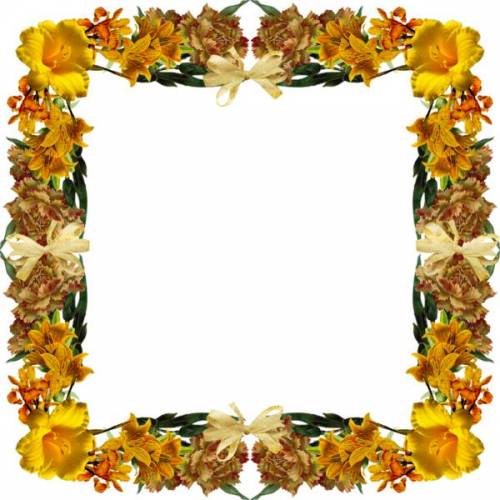 Презентация «Что мы знаем о муке»
Составитель: Метельская Елена Станиславовна МКДОУ №105 «Улыбка»
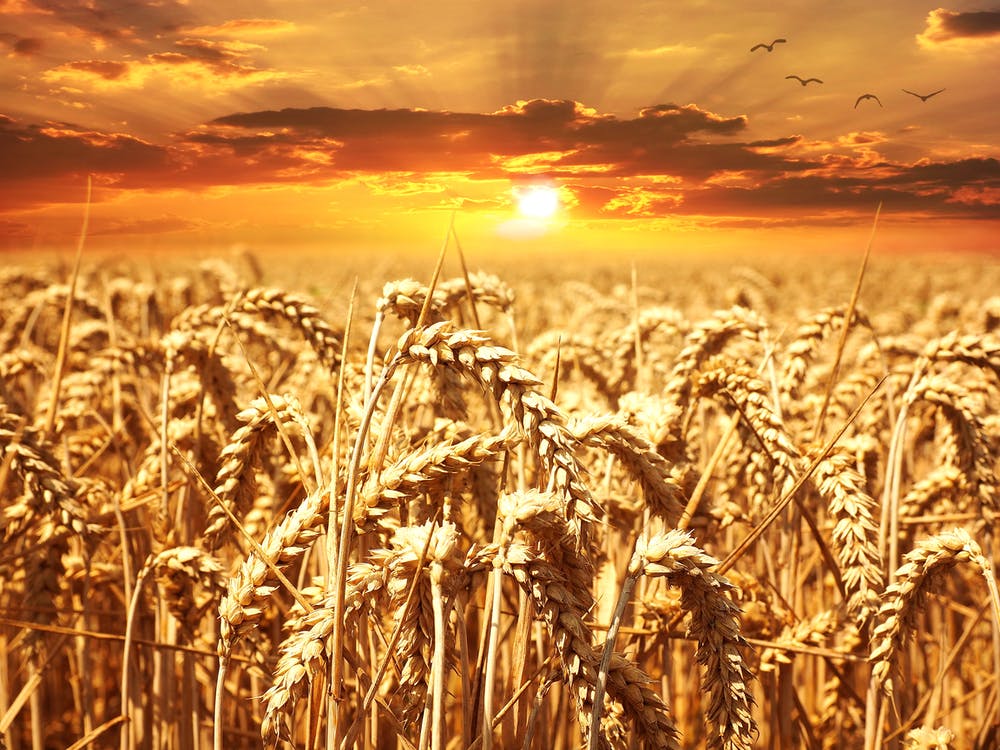 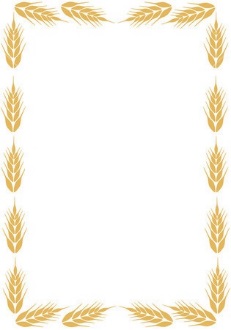 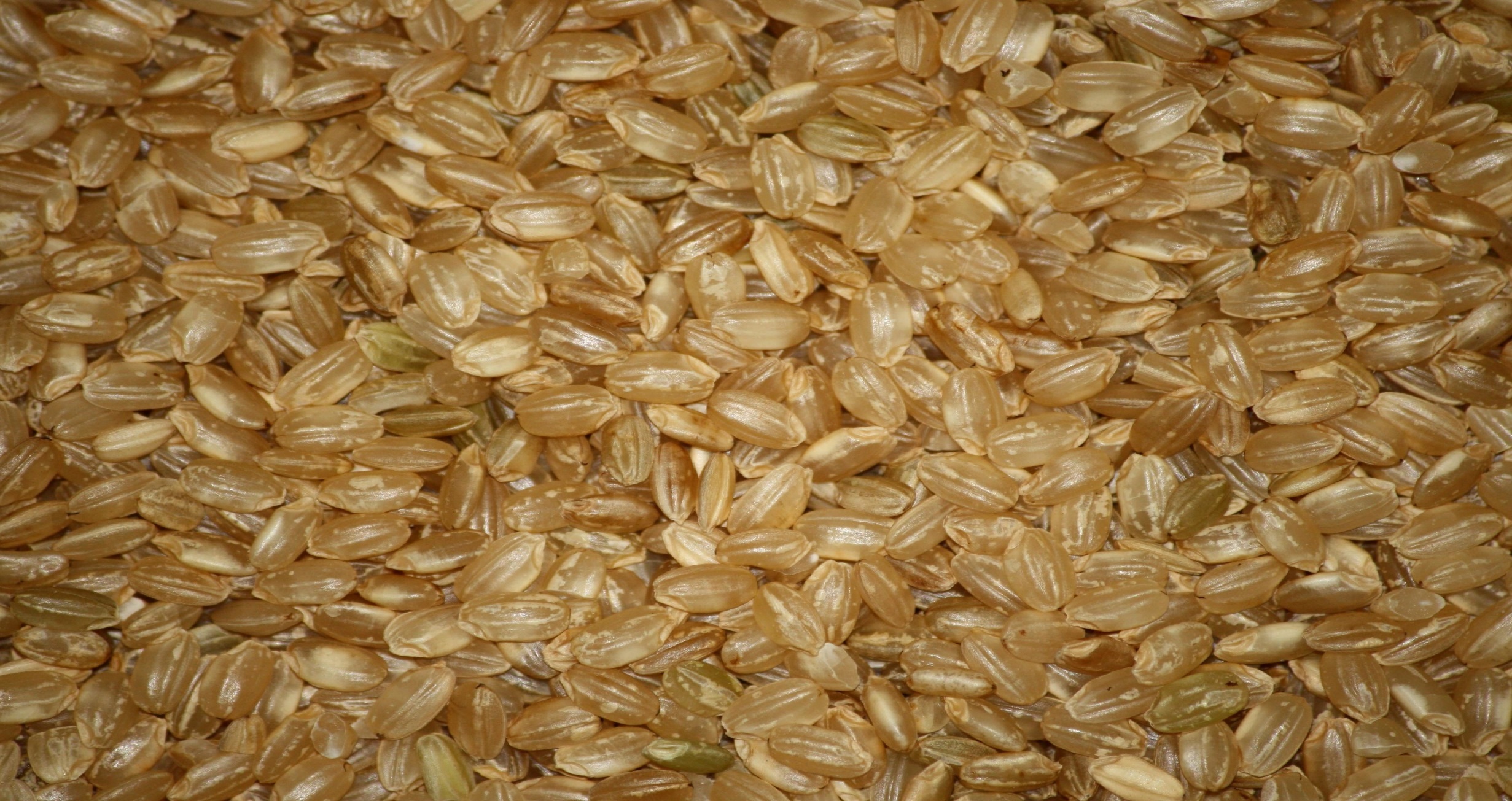 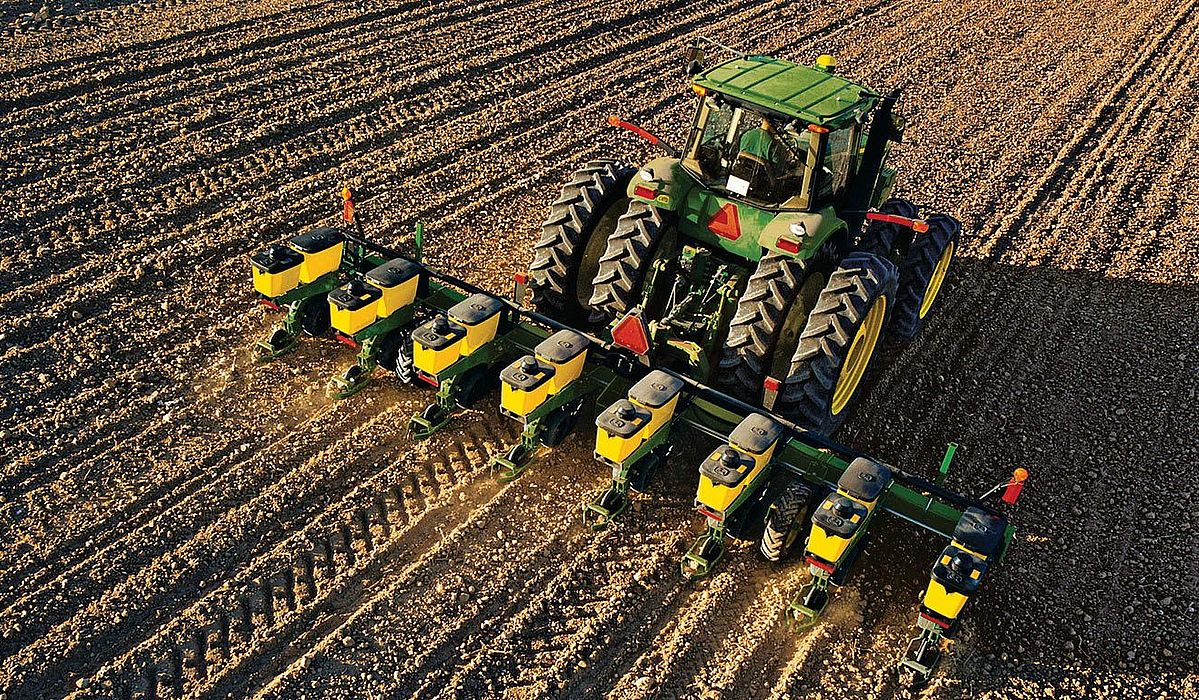 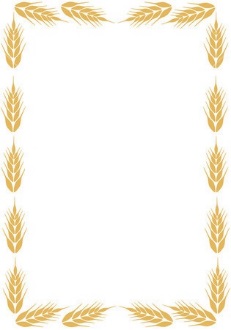 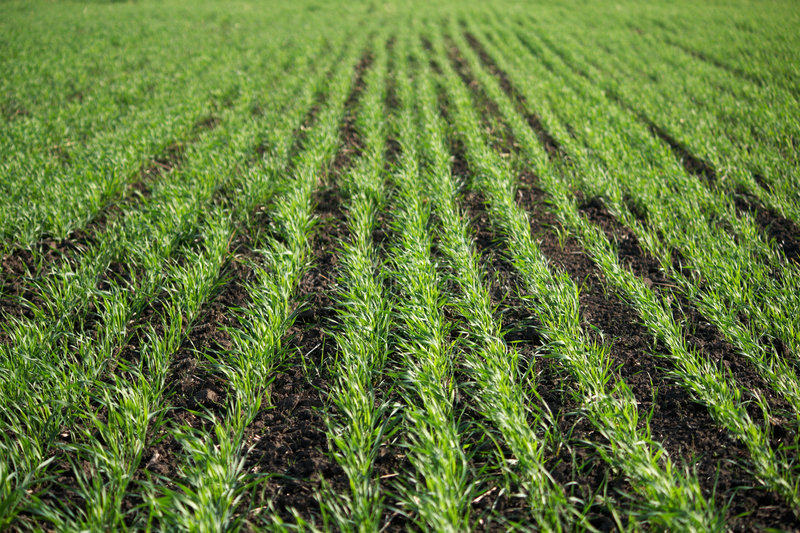 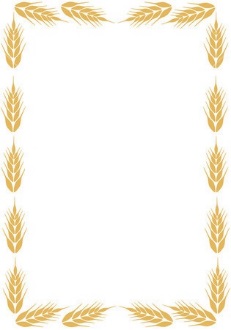 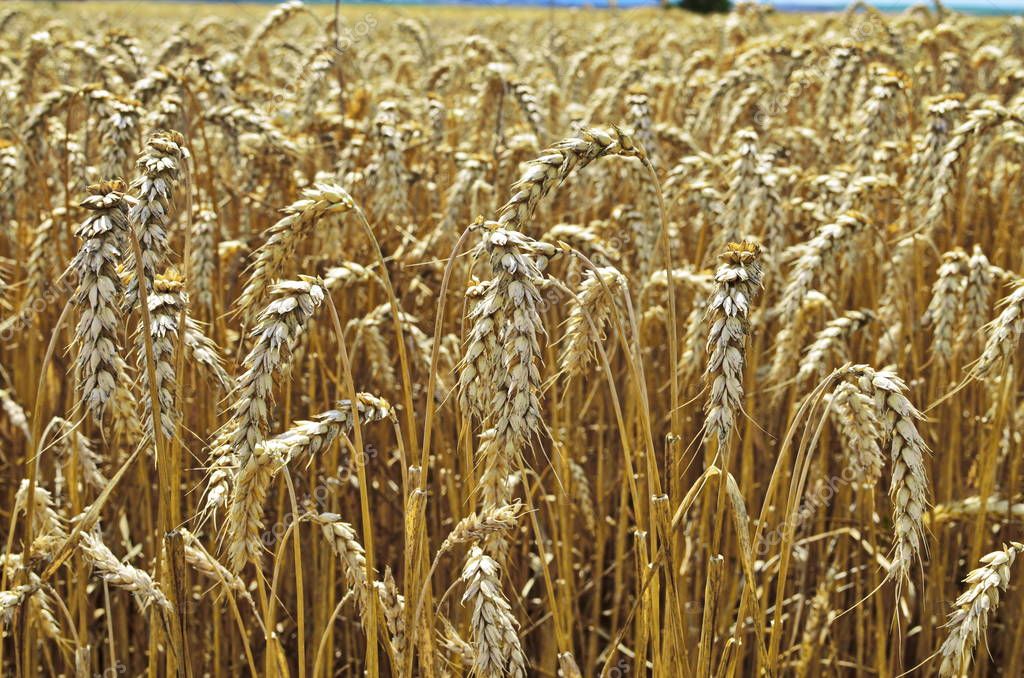 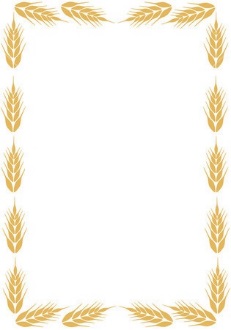 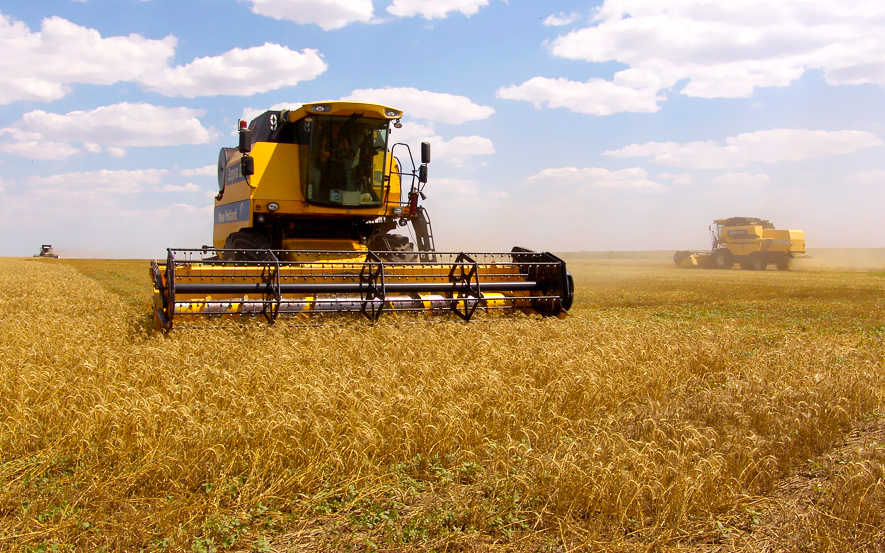 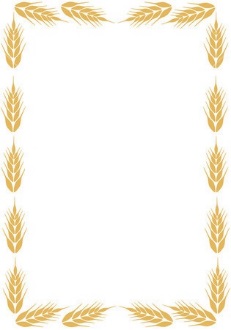 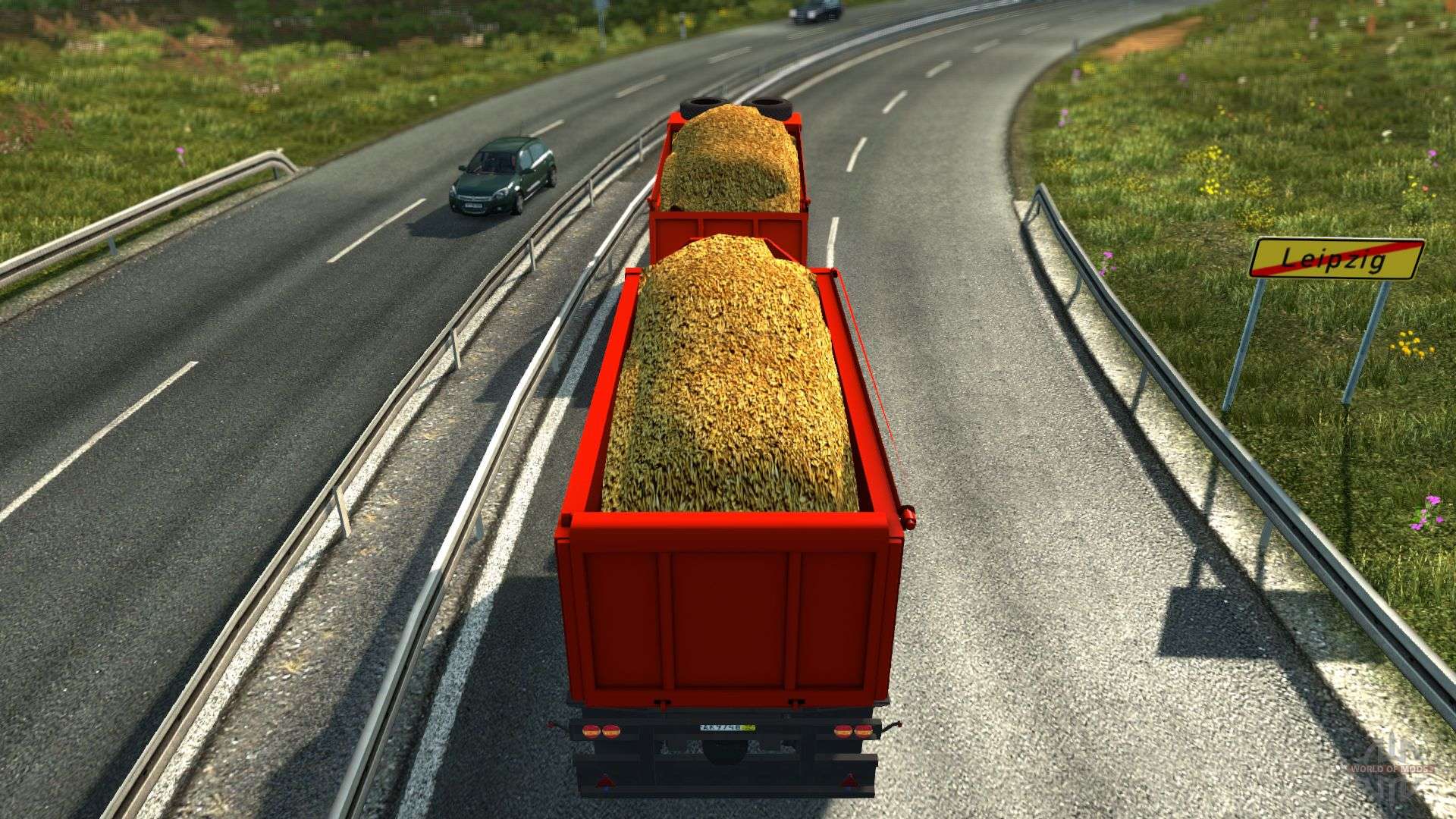 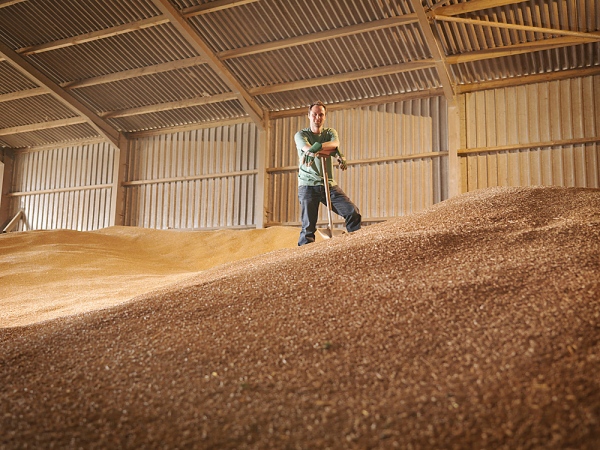 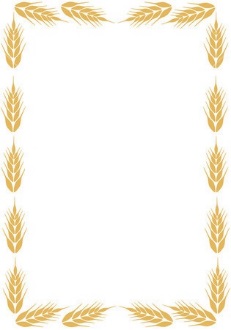 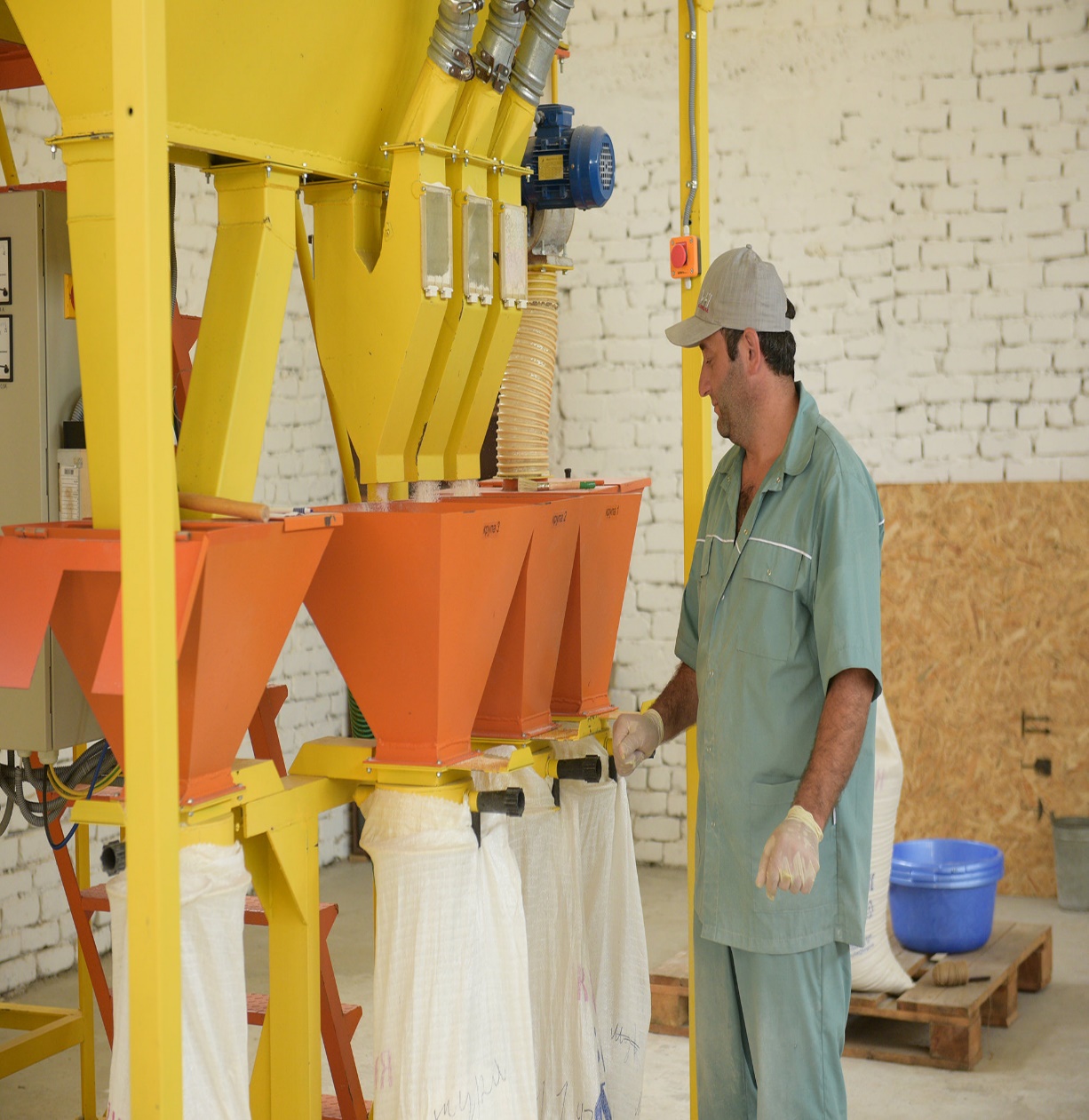 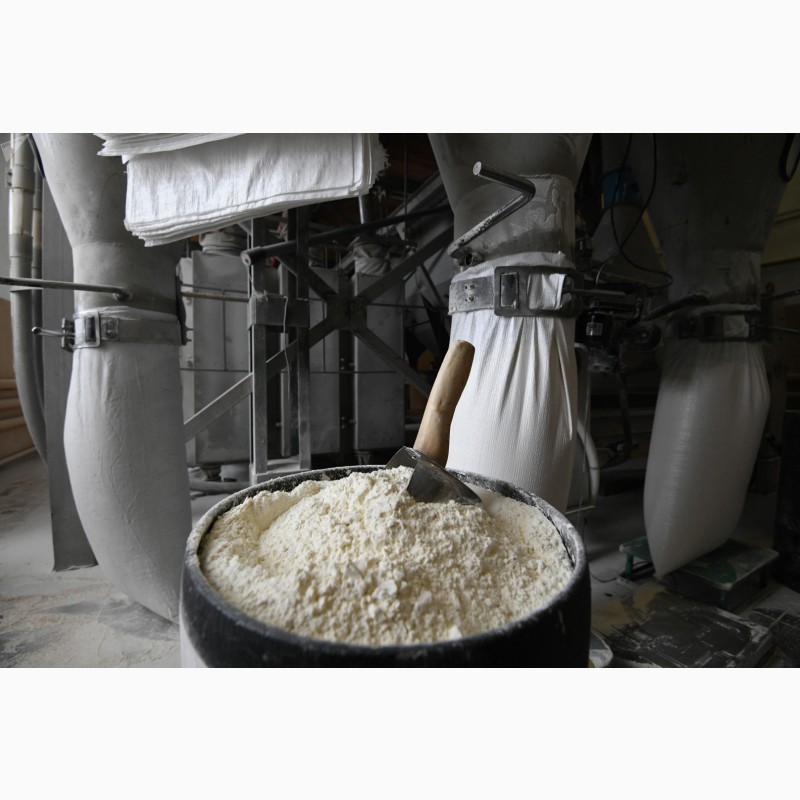 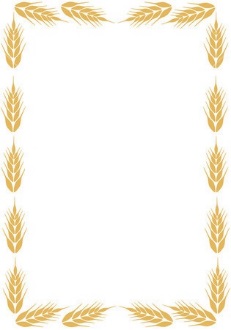 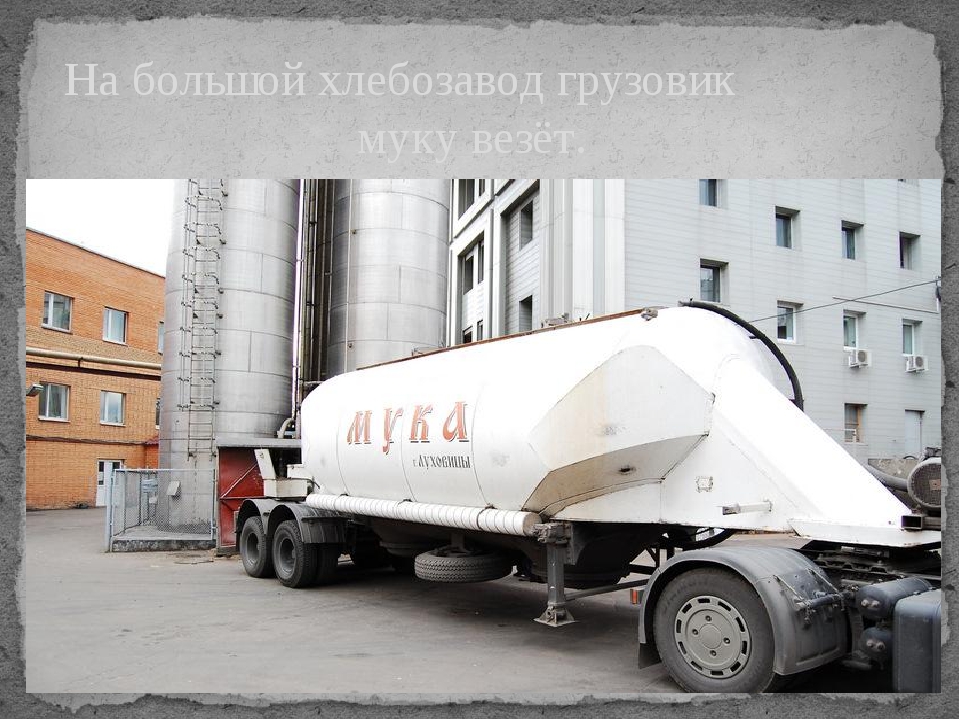 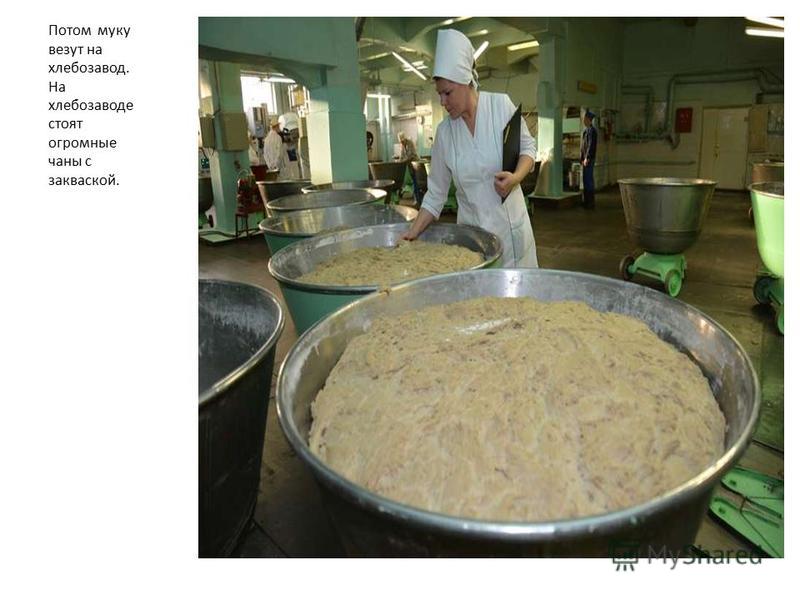 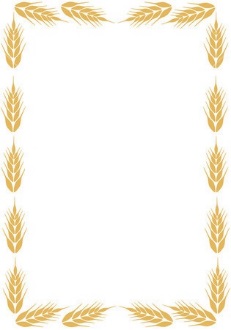 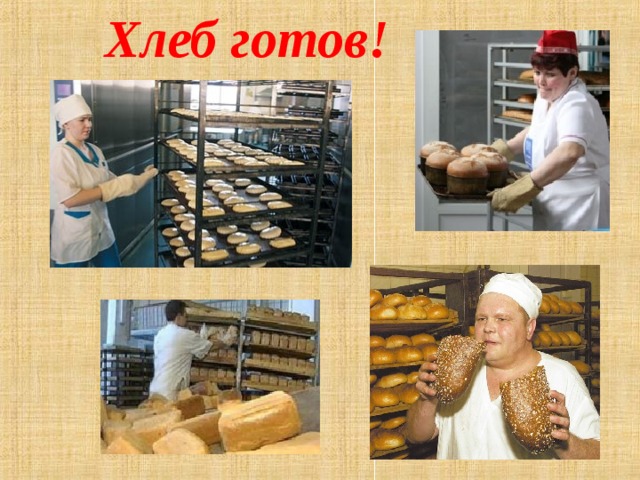 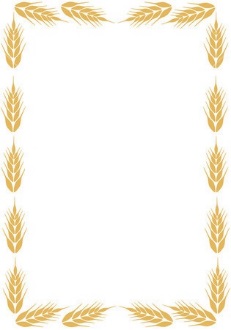 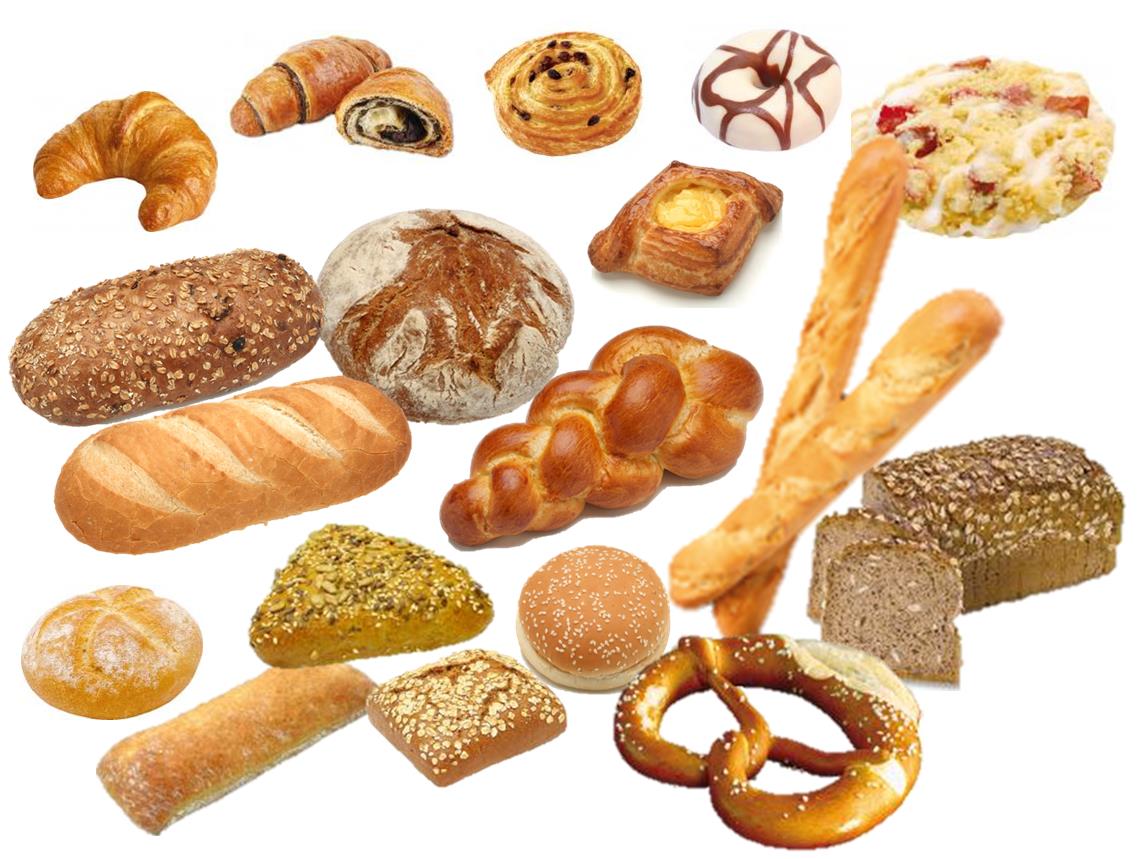